POST
SERVICE
BRANDING GUIDELINES
Here is where your presentation begins
CONTENTS OF THIS TEMPLATE
Here’s what you’ll find in this Slidesgo template: 
A slide structure based on a branding guidelines presentation, which you can easily adapt to your needs. For more info on how to edit the template, please visit Slidesgo School or read our FAQs.
An assortment of illustrations that are suitable for use in the presentation will be in the alternative resources slide.
A thanks slide, which you must keep so that proper credits for our design are given.
A resources slide, where you’ll find links to all the elements used in the template.
Instructions for use.
Final slides with:
The fonts and colors used in the template.
A selection of illustrations. You can also customize and animate them as you wish with the online editor. Visit Stories by Freepik to find more. 
More infographic resources, whose size and color can be edited. 
Sets of customizable icons of the following themes: general, business, avatar, creative process, education, help & support, medical, nature, performing arts, SEO & marketing, and teamwork.

You can delete this slide when you’re done editing the presentation.
WHOA
It could be the part of the presentation where you can introduce yourself, write your email…
1
OUR LOGO
Topic of the section
2
COLOR
Topic of the section
3
TYPOGRAPHY
TABLE OF CONTENTS
Topic of the section
4
APPLICATIONS
Topic of the section
5
BRAND VOICE
Topic of the section
INTRODUCTION
Mercury is the closest planet to the Sun and the smallest one in the Solar System—it’s only a bit larger than the Moon. The planet’s name has nothing to do with the liquid metal
PERSONALITY
MARS
SATURN
JUPITER
It’s full of iron oxide dust, giving Mars its reddish cast
It’s composed of hydrogen and helium
This planet is the biggest one in the Solar System
VALUES
1
2
3
MERCURY
VENUS
MARS
Mercury is the closest planet to the Sun
Venus has a beautiful name, but it’s terribly hot
Despite being red, Mars is actually a cold place
4
5
6
JUPITER
SATURN
NEPTUNE
It’s the biggest planet in the Solar System
Saturn is the ringed one and a gas giant
Neptune is the farthest planet from the Sun
TARGET
GENDER AND HOBBIES
PARCEL OR LETTER?
60%
PARCEL
LETTER
40%
25%
75%
Mercury is the smallest planet in the Solar System
POPULATION
You can enter relevant information here concerning this map
CUSTOMER ANALYTICS
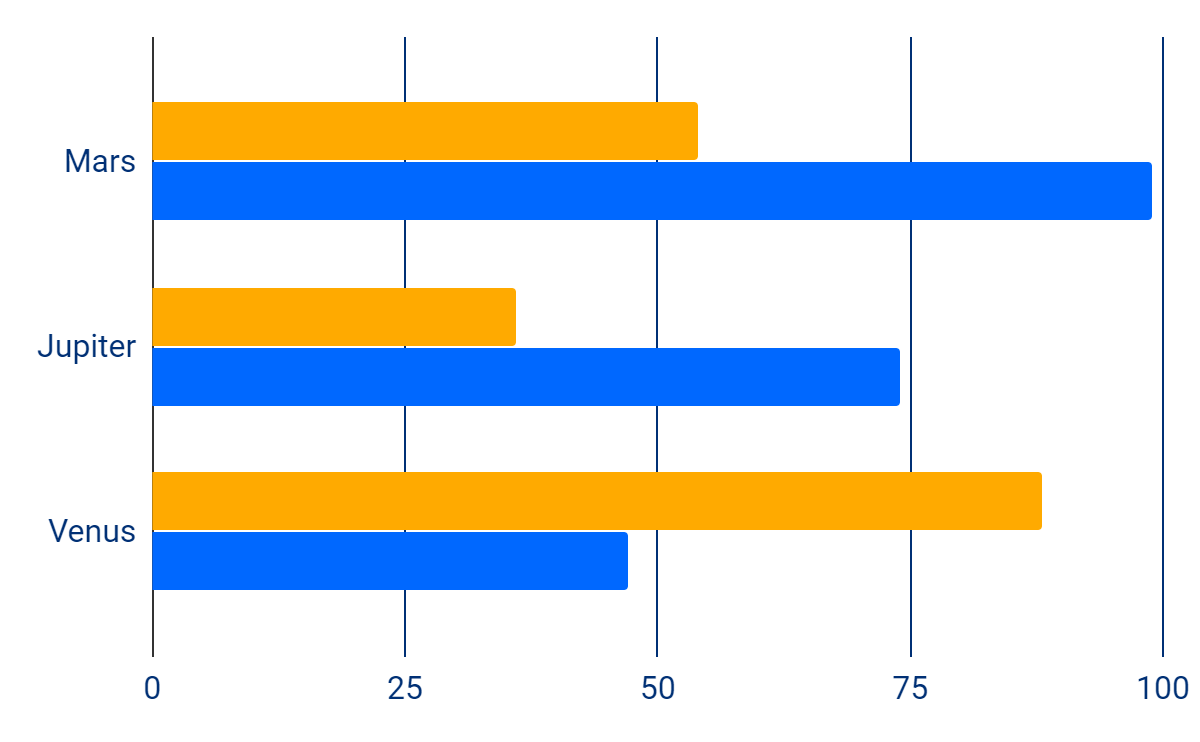 75%
Saturn is the ringed planet
Jupiter is the biggest planet
38%
To modify: click on the link, change the data and paste the resulting graph here
4,498,300,000
Big numbers catch your audience’s attention
OUR LOGO
1
You can enter a subtitle here if you need it
OUR LOGO
DELIVERY SERVICE
Your shipping company
THE CONCEPT
Mercury is the smallest planet in the Solar System

Venus: It’s terribly hot 
Mars: It’s a cold place
Mercury: The closest one
CREATIVE PROCESS
DAY 1
DAY 15
DAY 30
Mercury is the closest planet to the Sun
Neptune is the farthest planet from the Sun
Jupiter is the biggest planet of them all
CONSTRUCTION
x
Venus is a planet with a beautiful name and is the second one from the Sun. It’s terribly hot—even hotter than Mercury—and its atmosphere is extremely poisonous
DELIVERY SERVICE
Your shipping company
DIMENSIONS
150px
100px
60px
55 mm
25 mm
15 mm
PRINT
DIGITAL
Venus has a beautiful name and is the second planet from the Sun
Saturn is a gas giant, composed mostly of hydrogen and helium
CLEAR SPACE
x
5x
Venus is a planet with a beautiful name and is the second one from the Sun. It’s terribly hot—even hotter than Mercury—and its atmosphere is extremely poisonous
5x
DOS
How to use our logo
Correct uses of your logo
Correct uses of your logo
Correct uses of your logo
Correct uses of your logo
Correct uses of your logo
DELIVERY SERVICE
Your shipping company
DELIVERY SERVICE
Your shipping company
DON'TS
How not to use our logo
Wrong uses of your logo
Wrong uses of your logo
Wrong uses of your logo
Wrong uses of your logo
Wrong uses of your logo
DELIVERY SERVICE
Your shipping company
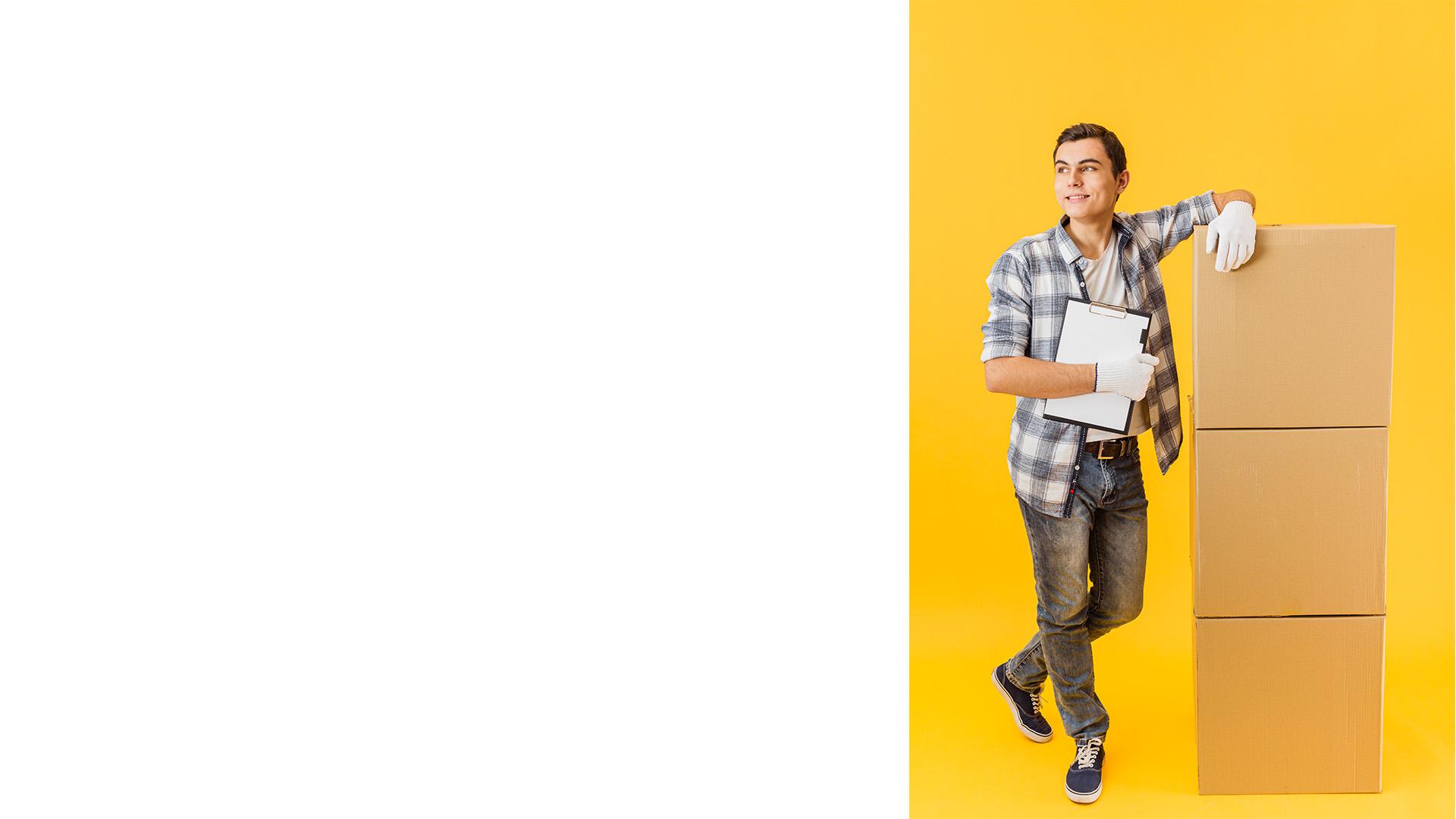 DELIVERY SERVICE
Your shipping company
COLOR
2
You can enter a subtitle here if you need it
COLOR STANDARDS
DARK YELLOW
DARK BLUE
#ffaa00
#003075
RGB 255,170,1
CMYK 0,40,94,0
RGB 0,48,117
CMYK 100,86,30,12
LIGHT YELLOW
BLUE
#fcce72
#0068ff
RGB 252,206,114
CMYK 1,22,62,0
RGB 0,104,255
CMYK 85,60,0,0
COLOR GUIDELINES
WHITE
YELLOW
BLUE
POSITIVE
NEGATIVE
TYPOGRAPHY
3
You can enter a subtitle here if you need it
TYPOGRAPHY
UBUNTU BOLD
RUBIK REGULAR
ABCDEFGHIJKLMNOPQRSTUVWXYZ
abcdefghijklmnopqrstuvwxyz
1234567890
ABCDEFGHIJKLMNOPQRSTUVWXYZ
abcdefghijklmnopqrstuvwxyz
1234567890
A PICTURE IS WORTH A
THOUSAND WORDS
APPLICATIONS
4
You can enter a subtitle here if you need it
ICONOGRAPHY
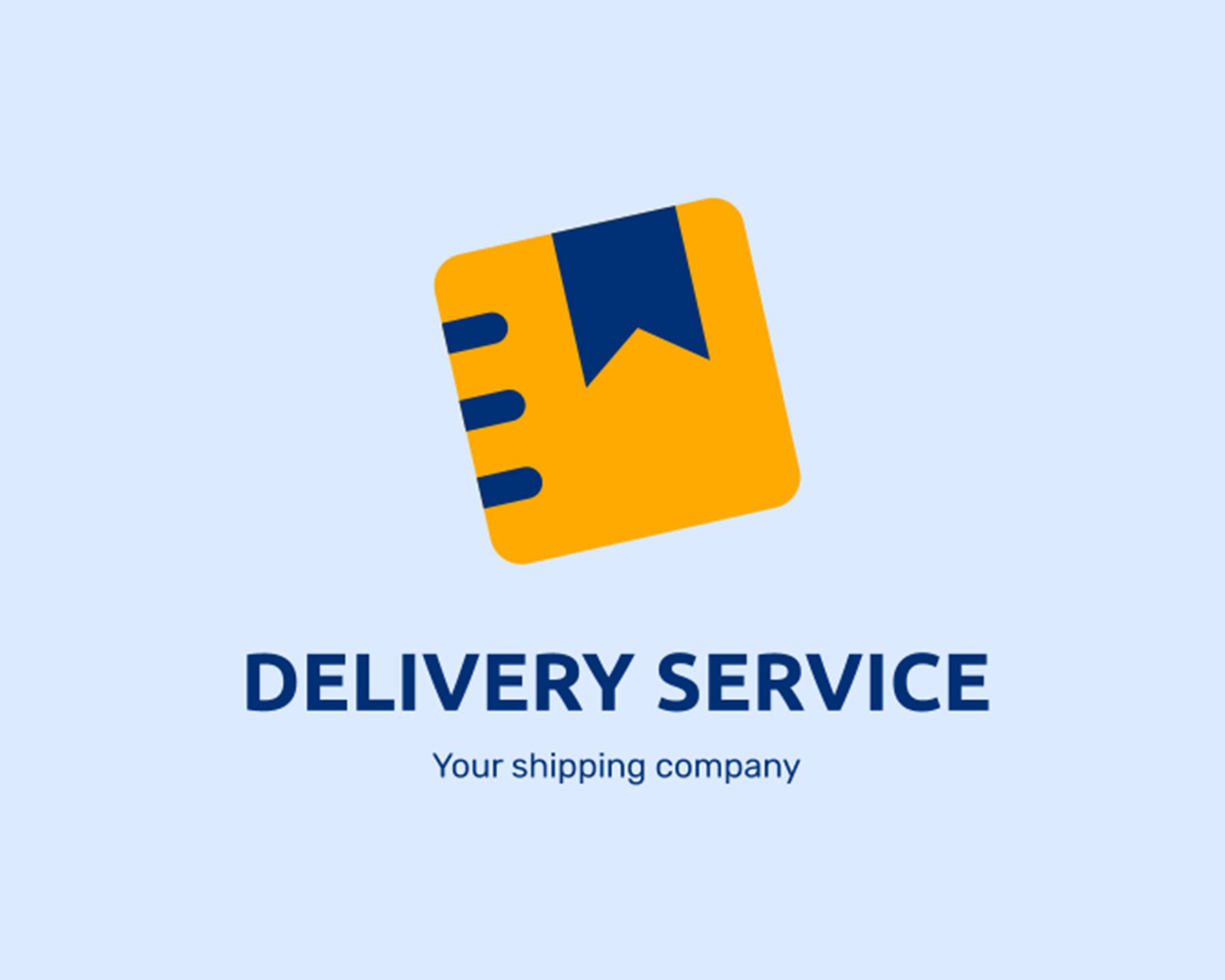 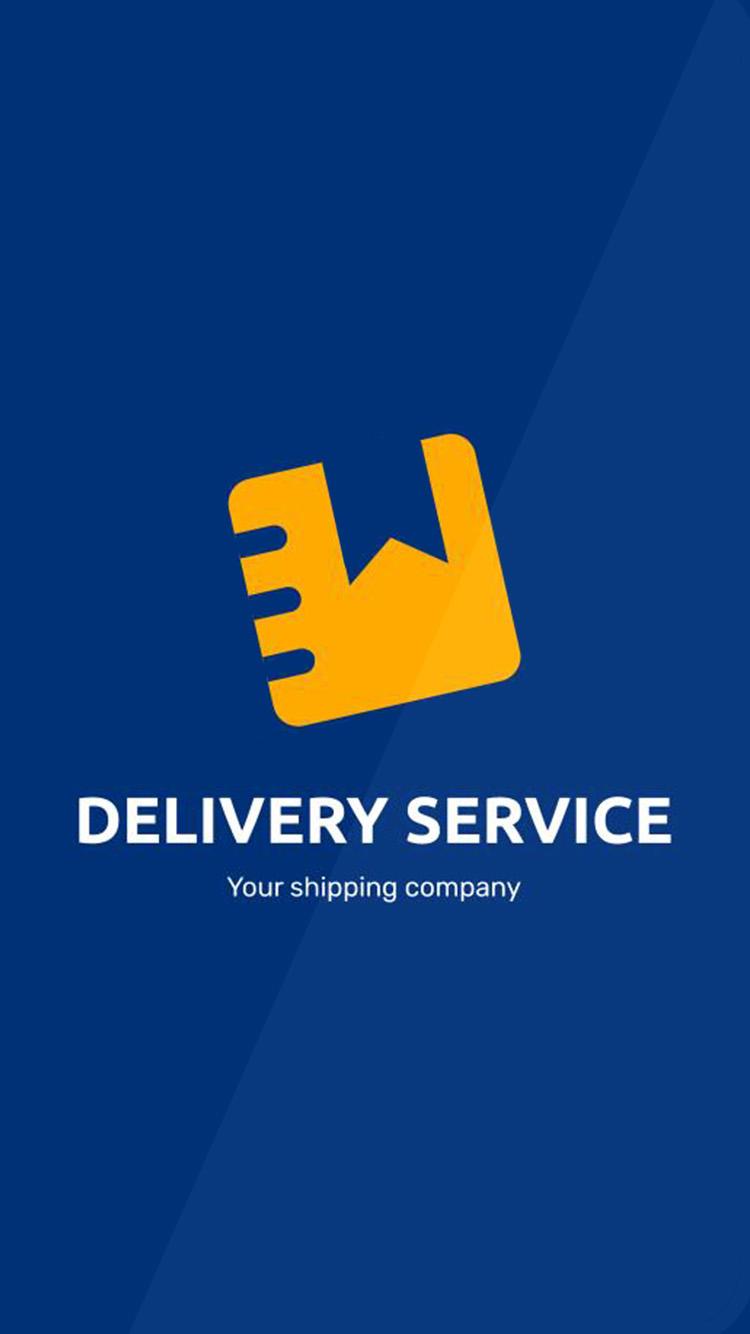 IMAGE GUIDELINES
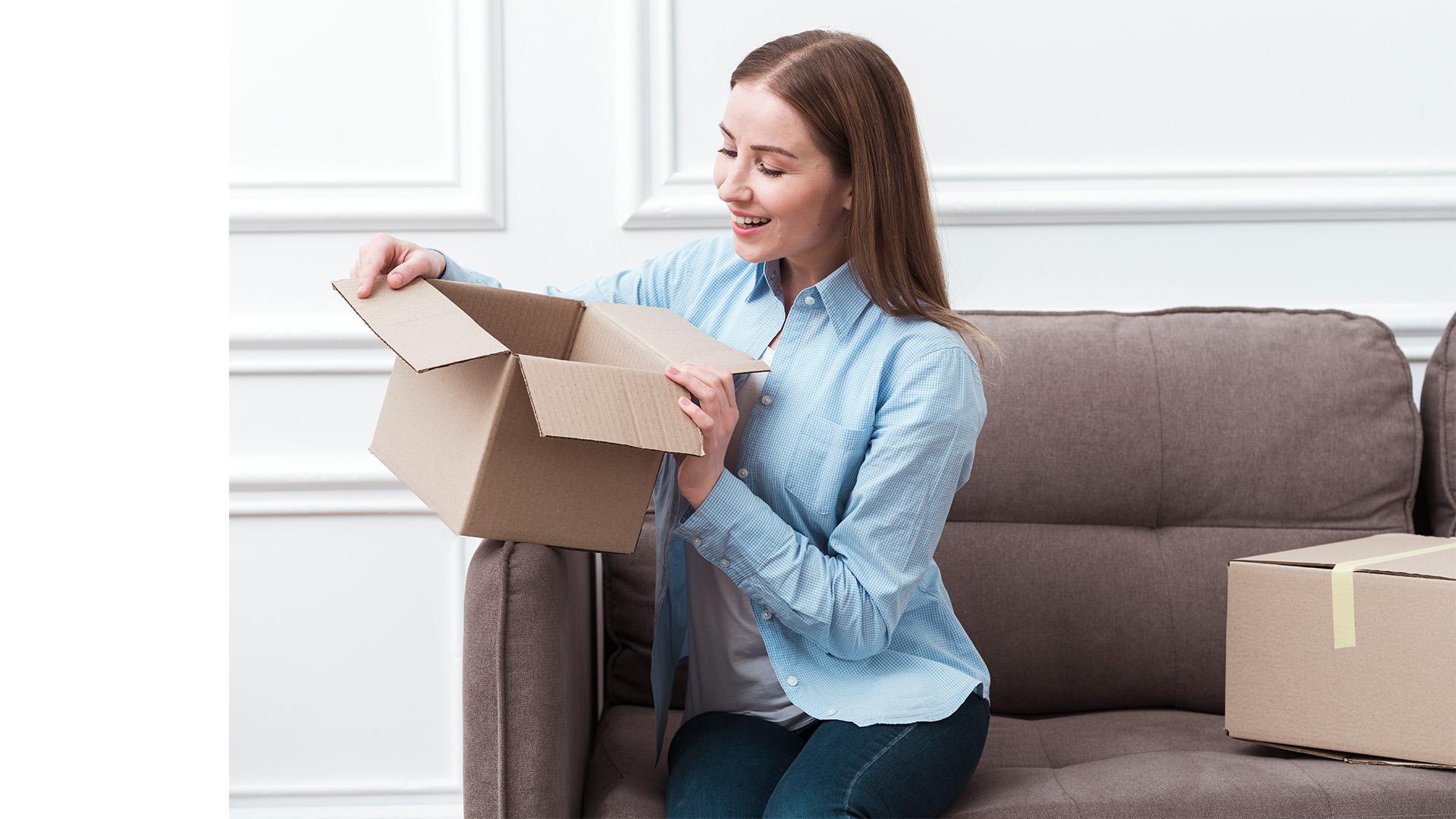 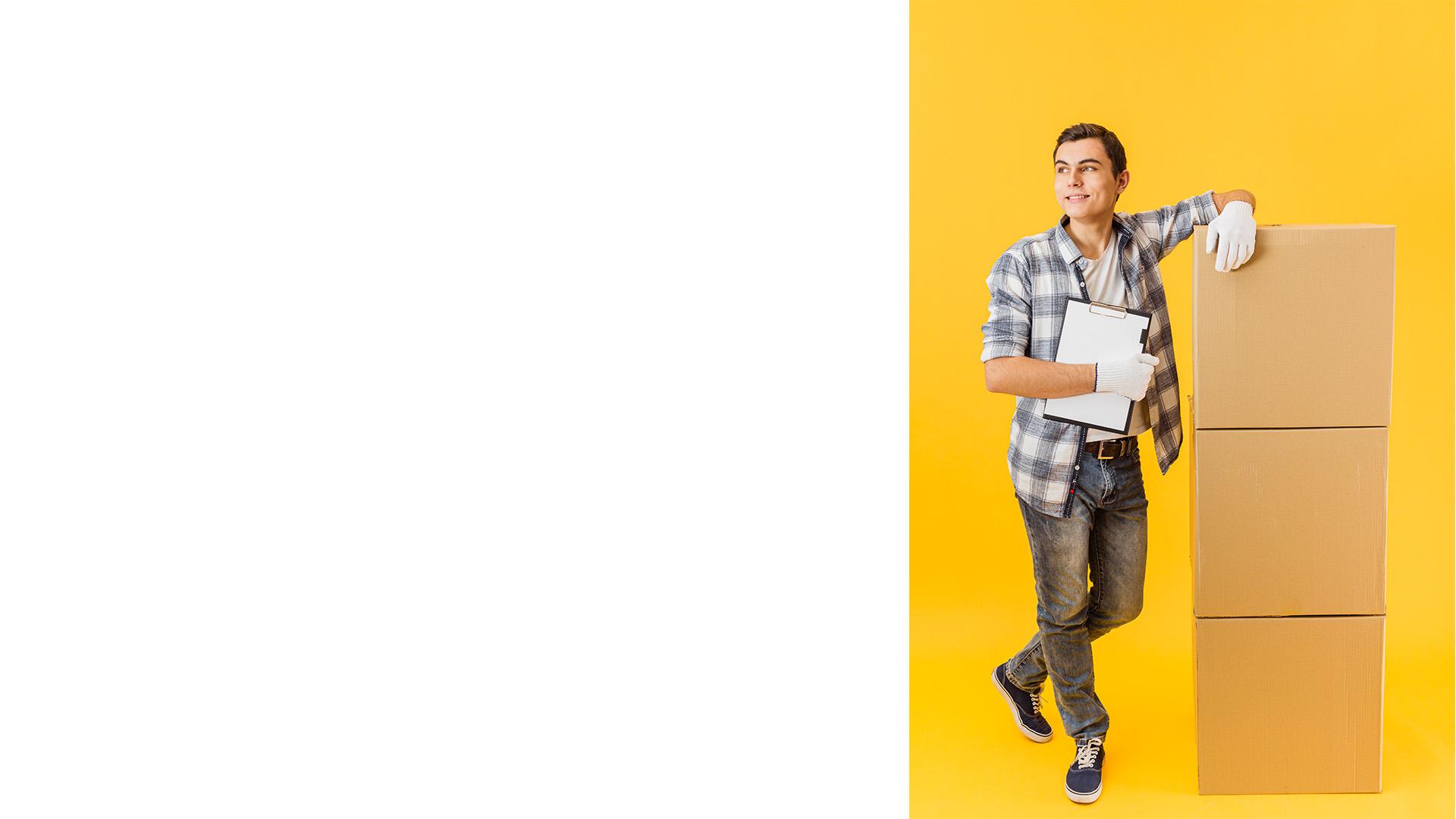 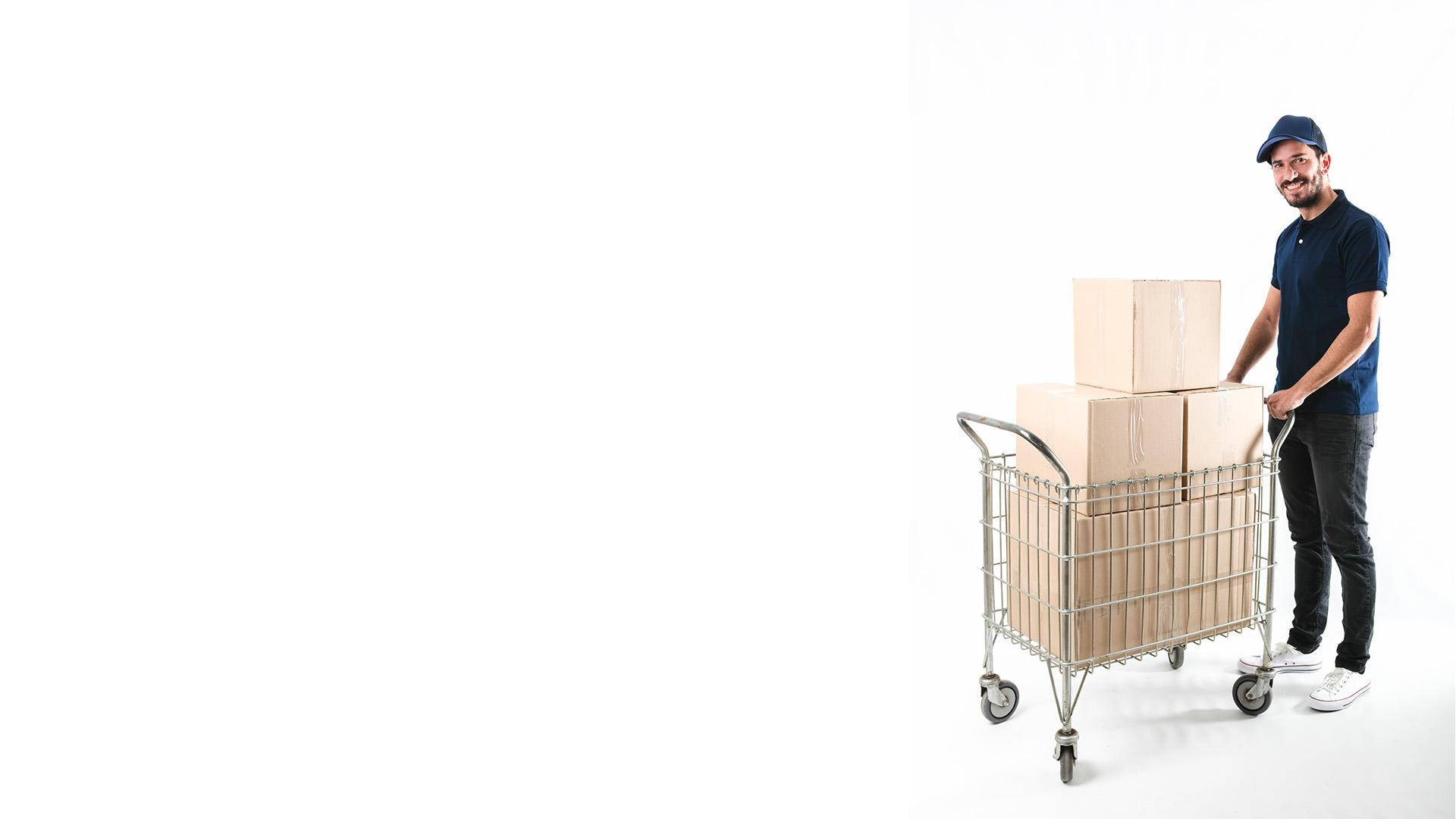 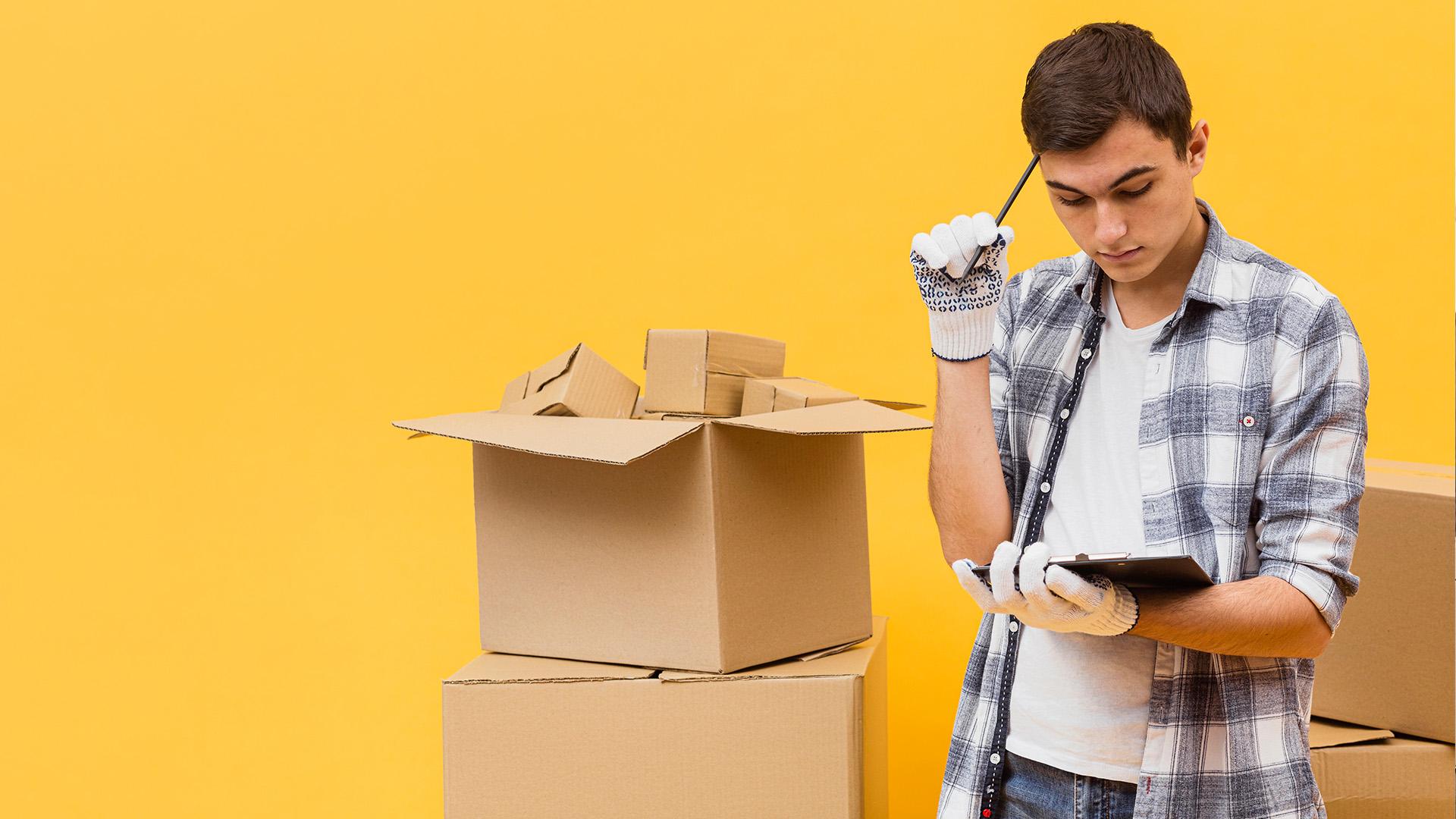 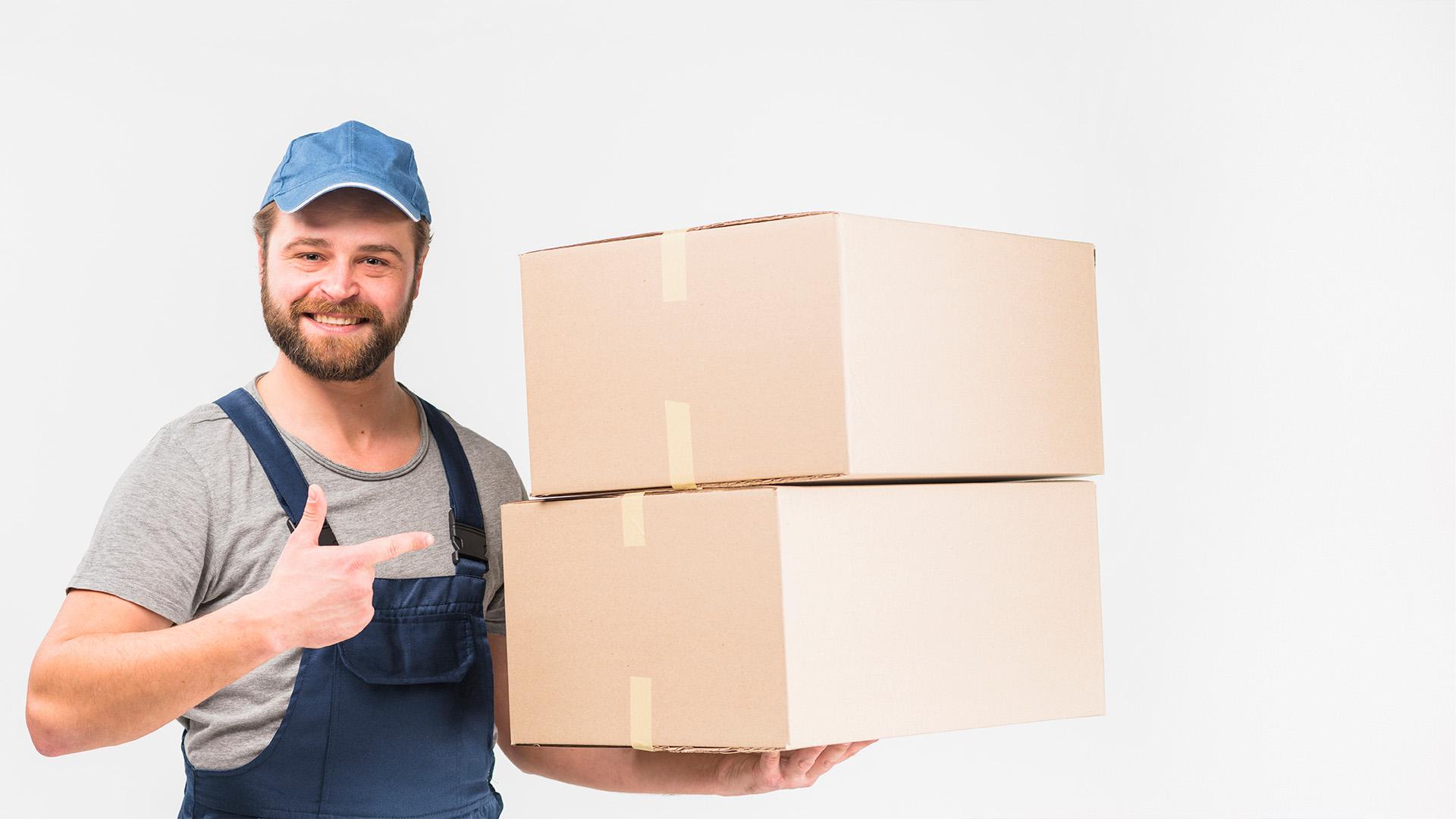 BRAND VOICE
5
You can enter a subtitle here if you need it
BRAND VOICE
OUR TAGLINE
Your shipping company
Mercury is the closest planet to the Sun
Neptune is the farthest planet from the Sun
Jupiter is the biggest planet of them all
THANKS!
Do you have any questions?
youremail@freepik.com
+91 620 421 838
yourcompany.com
Please keep this slide for attribution.
OTHER RESOURCES
OTHER RESOURCES
RESOURCES
PHOTOS
Side view of delivery man carrying cardboard box and giving thumbs up
Smiley woman holding a package indoors and sitting on couch
Delivery man checking list of packages
Delivery man pointing finger at boxes
High angle delivery man beside stack of packages
Delivery man holding trolley with cardboard boxes

PSD
Stationery concept with envelope and smartphone mockup
VECTORS
Mailbox background with flying envelopes
Valentine's day letters background
Worker avatar collection
Modern set of female jobs avatars 
Business team avatars
Bicycle delivery concept with packages
Variety of mailboxes in flat design
Technology, shopping and icons 
Mailbox concept illustration
Bicycle delivery concept in flat style 

ICONS
Postal Service Pack
Instructions for use
In order to use this template, you must credit Slidesgo by keeping the Thanks slide.
You are allowed to:
- Modify this template.
- Use it for both personal and commercial projects.
You are not allowed to:
- Sublicense, sell or rent any of Slidesgo Content (or a modified version of Slidesgo Content).
- Distribute Slidesgo Content unless it has been expressly authorized by Slidesgo.
- Include Slidesgo Content in an online or offline database or file.
- Offer Slidesgo templates (or modified versions of Slidesgo templates) for download.
- Acquire the copyright of Slidesgo Content.
For more information about editing slides, please read our FAQs or visit Slidesgo School:
https://slidesgo.com/faqs and https://slidesgo.com/slidesgo-school
Fonts & colors used
This presentation has been made using the following fonts:
Ubuntu Bold
(https://fonts.google.com/specimen/Ubuntu)

Rubik Regular
(https://fonts.google.com/specimen/Rubik)
#fcce72
#ffaa00
#003075
#0068ff
#dbeaff
Stories by Freepik
Create your Story with our illustrated concepts. Choose the style you like the most, edit its colors, pick the background and layers you want to show and bring them to life with the animator panel! It will boost your presentation. Check out How it Works.
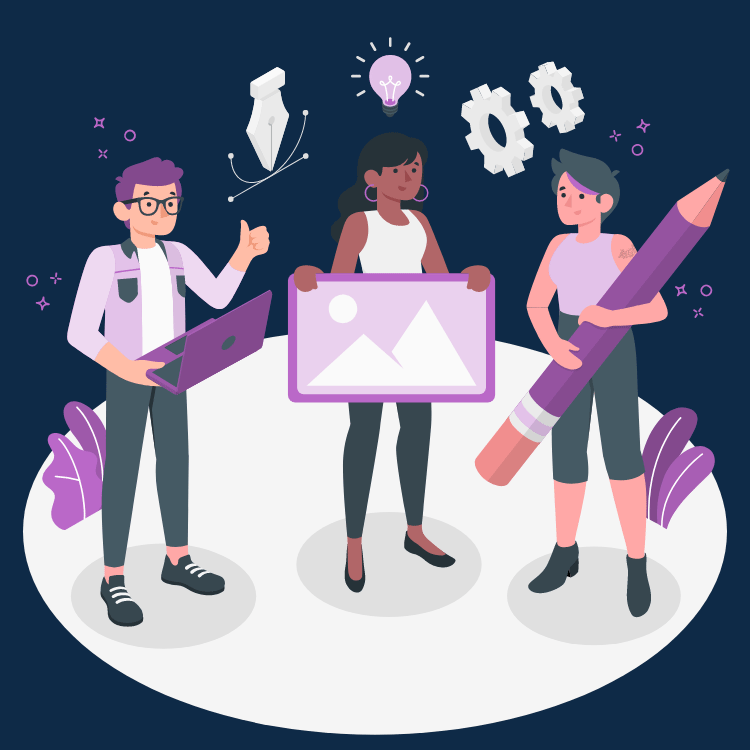 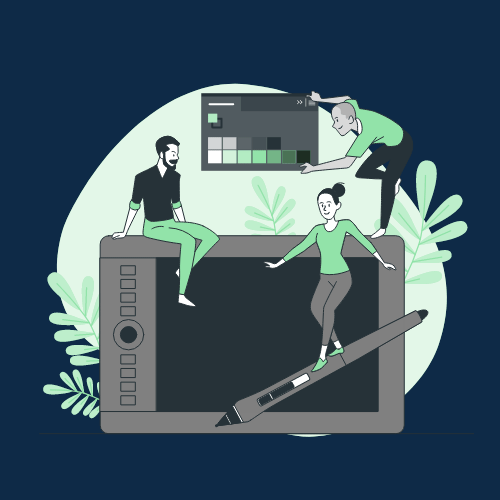 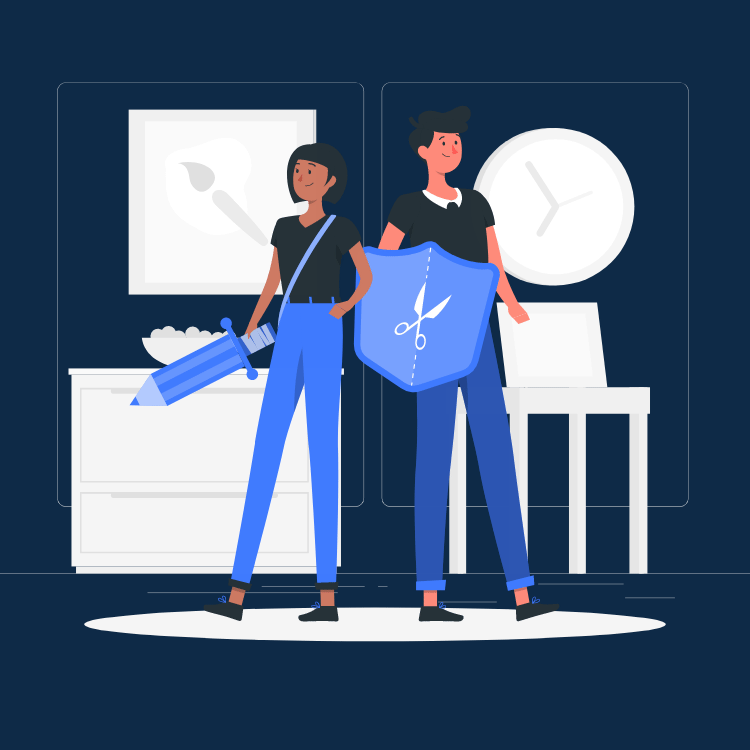 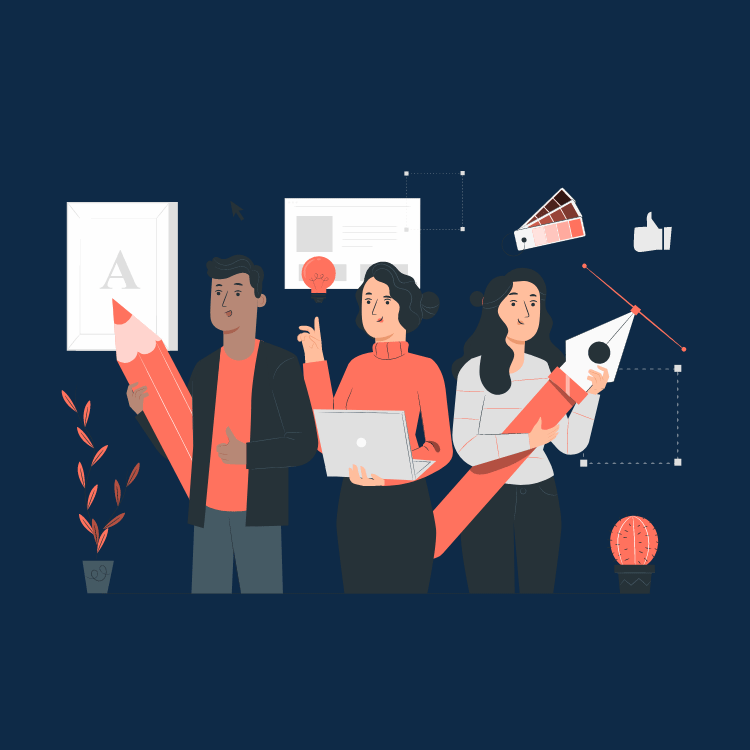 Pana
Amico
Bro
Rafiki
Use our editable graphic resources...
You can easily resize these resources without losing quality. To change the color, just ungroup the resource and click on the object you want to change. Then, click on the paint bucket and select the color you want. Group the resource again when you’re done. You can also look for more infographics on Slidesgo.
FEBRUARY
JANUARY
MARCH
APRIL
PHASE 1
Task 1
FEBRUARY
MARCH
APRIL
MAY
JUNE
JANUARY
Task 2
PHASE 1
Task 1
Task 2
PHASE 2
Task 1
Task 2
...and our sets of editable icons
You can resize these icons without losing quality.
You can change the stroke and fill color; just select the icon and click on the paint bucket/pen.
In Google Slides, you can also use Flaticon’s extension, allowing you to customize and add even more icons.
Educational Icons
Medical Icons
Business Icons
Teamwork Icons
Help & Support Icons
Avatar Icons
Creative Process Icons
Performing Arts Icons
Nature Icons
SEO & Marketing Icons
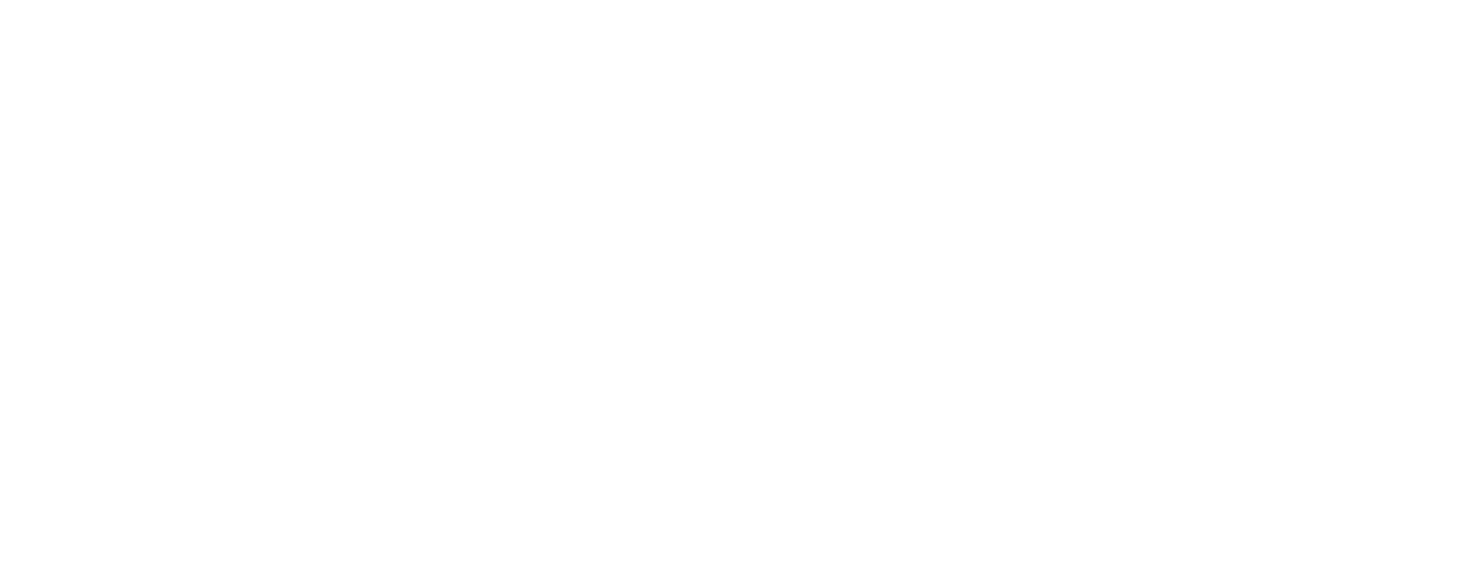